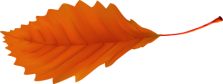 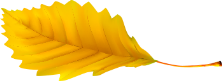 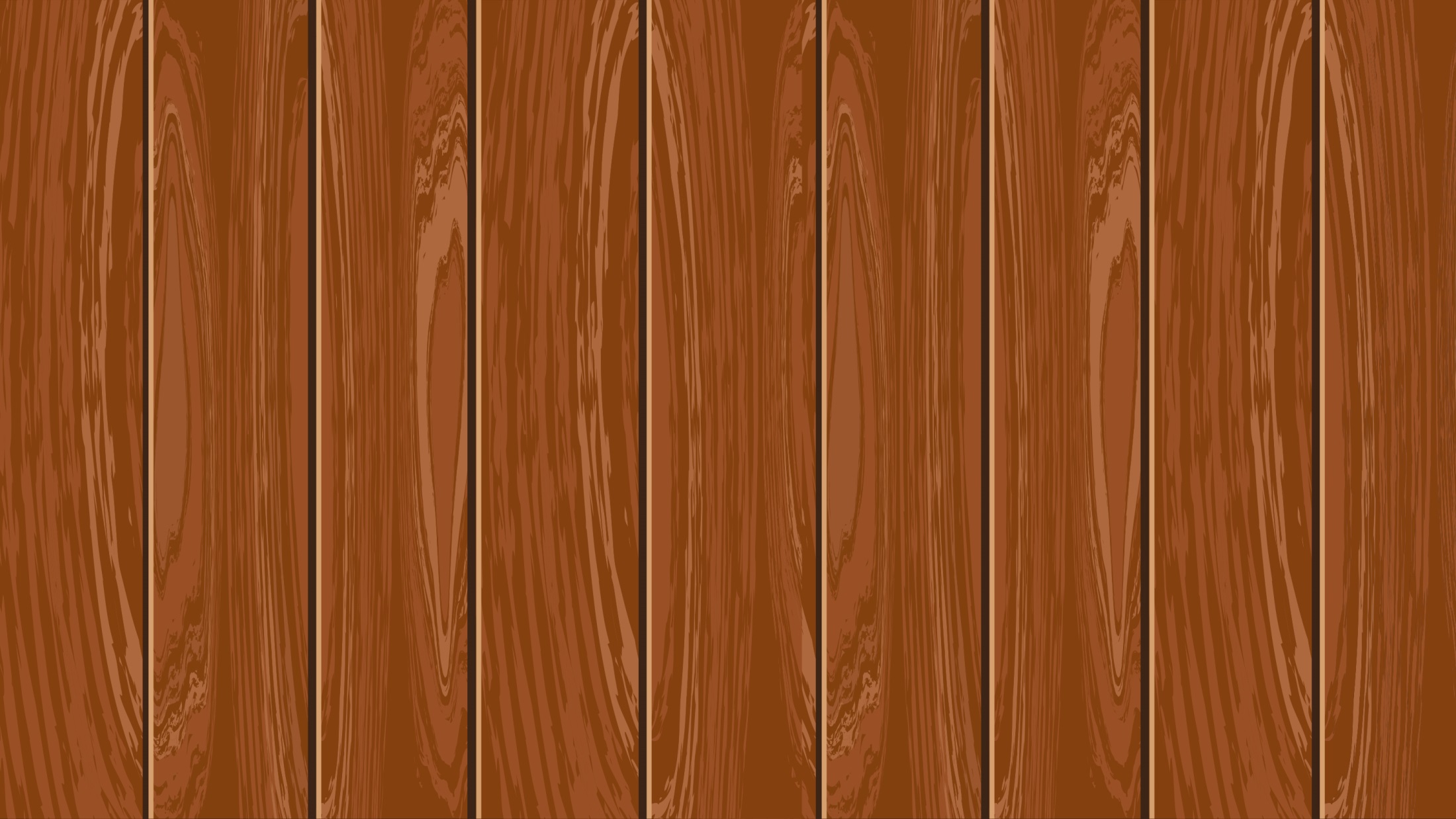 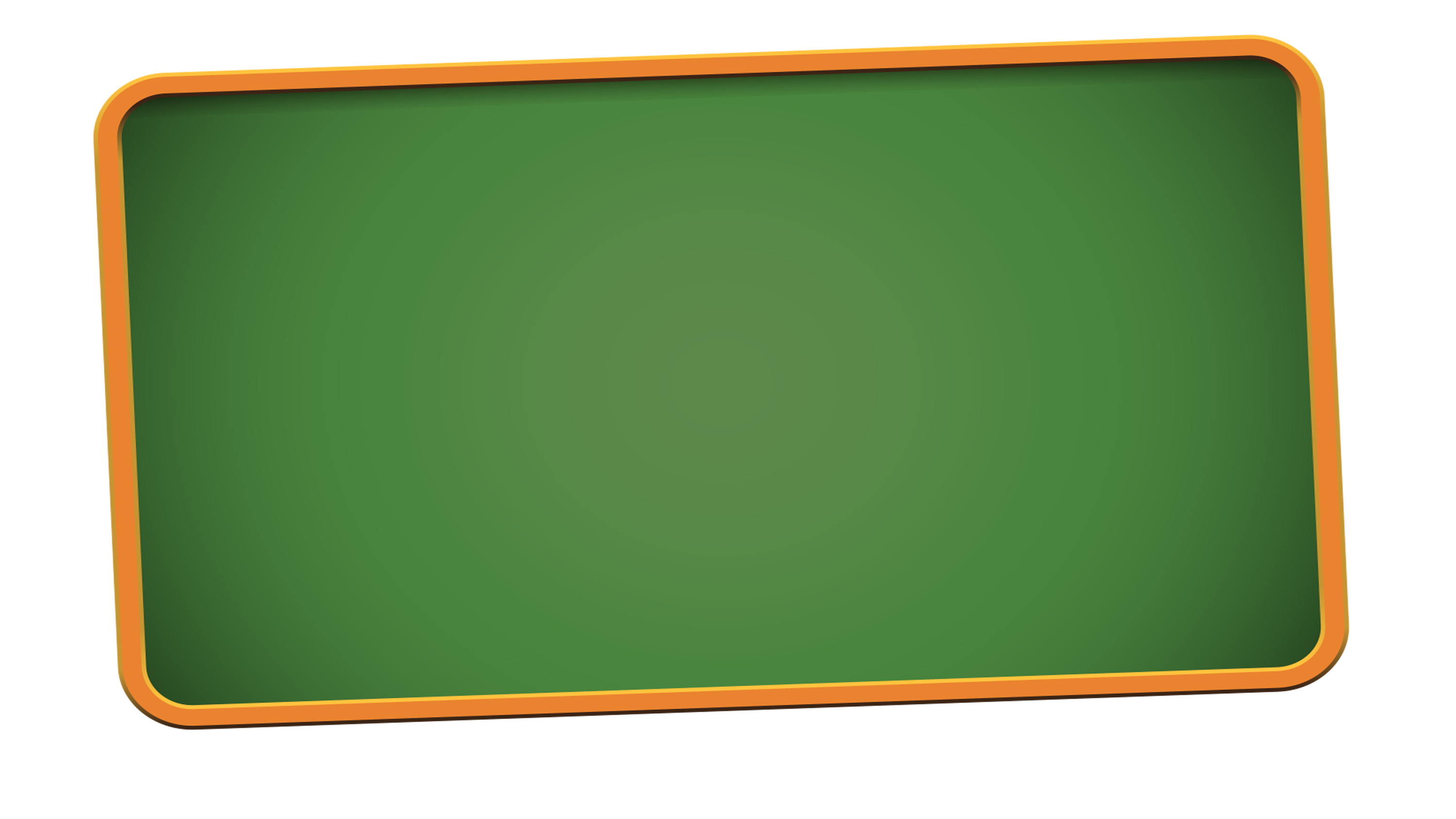 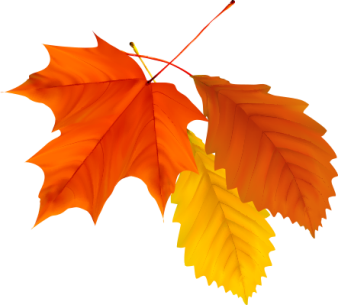 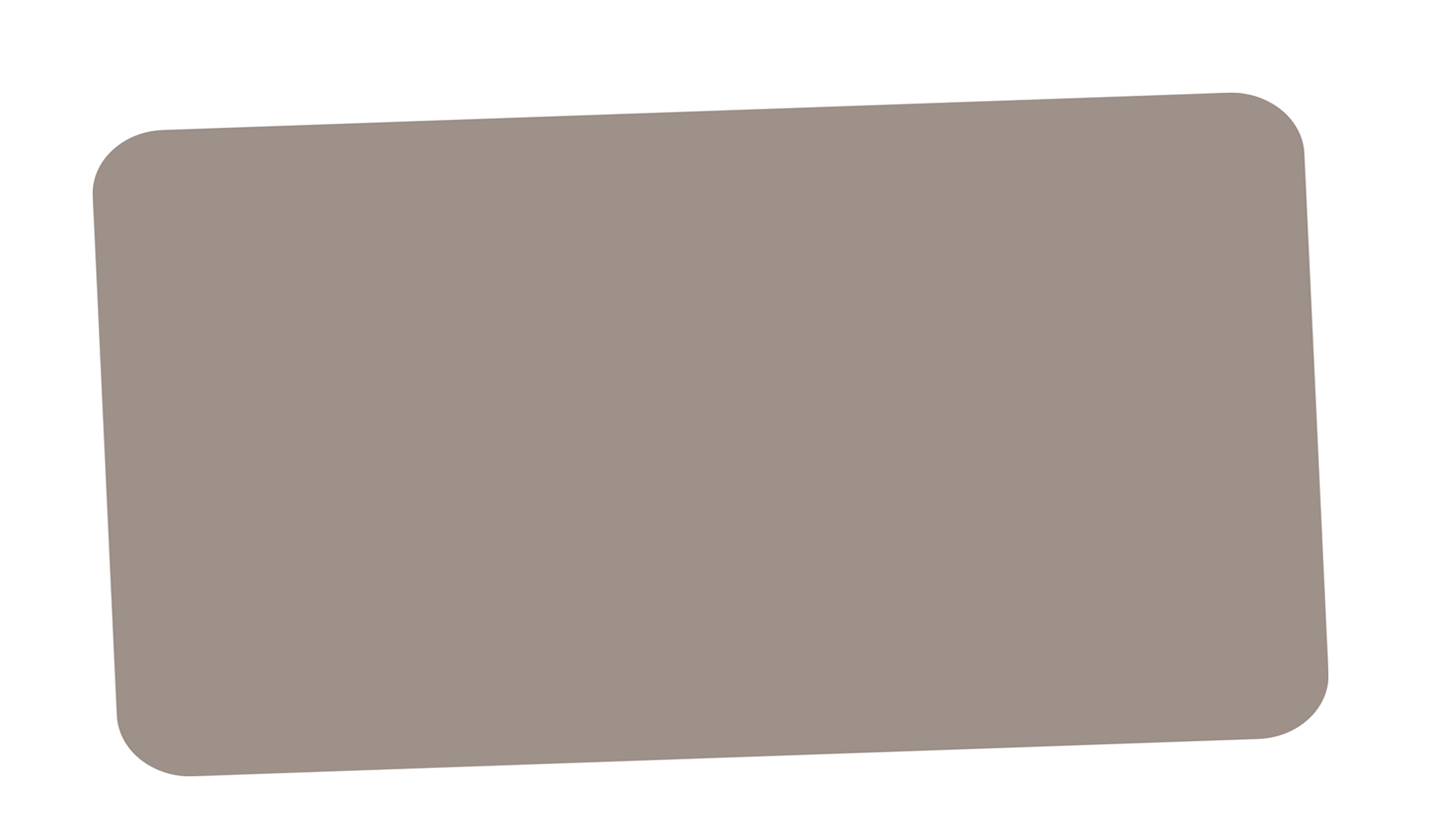 Từ và cấu tạo của từ tiếng Việt
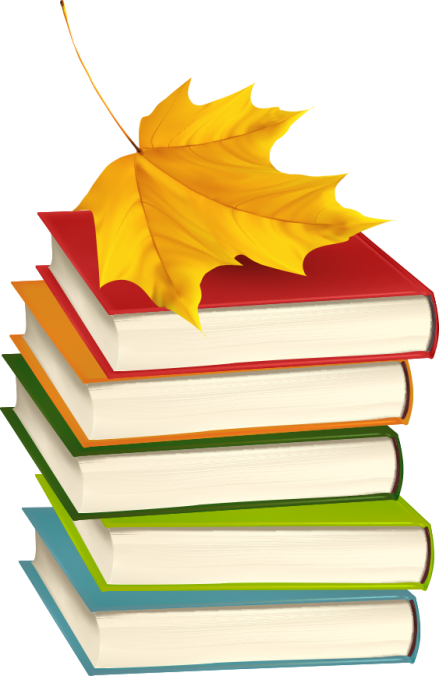 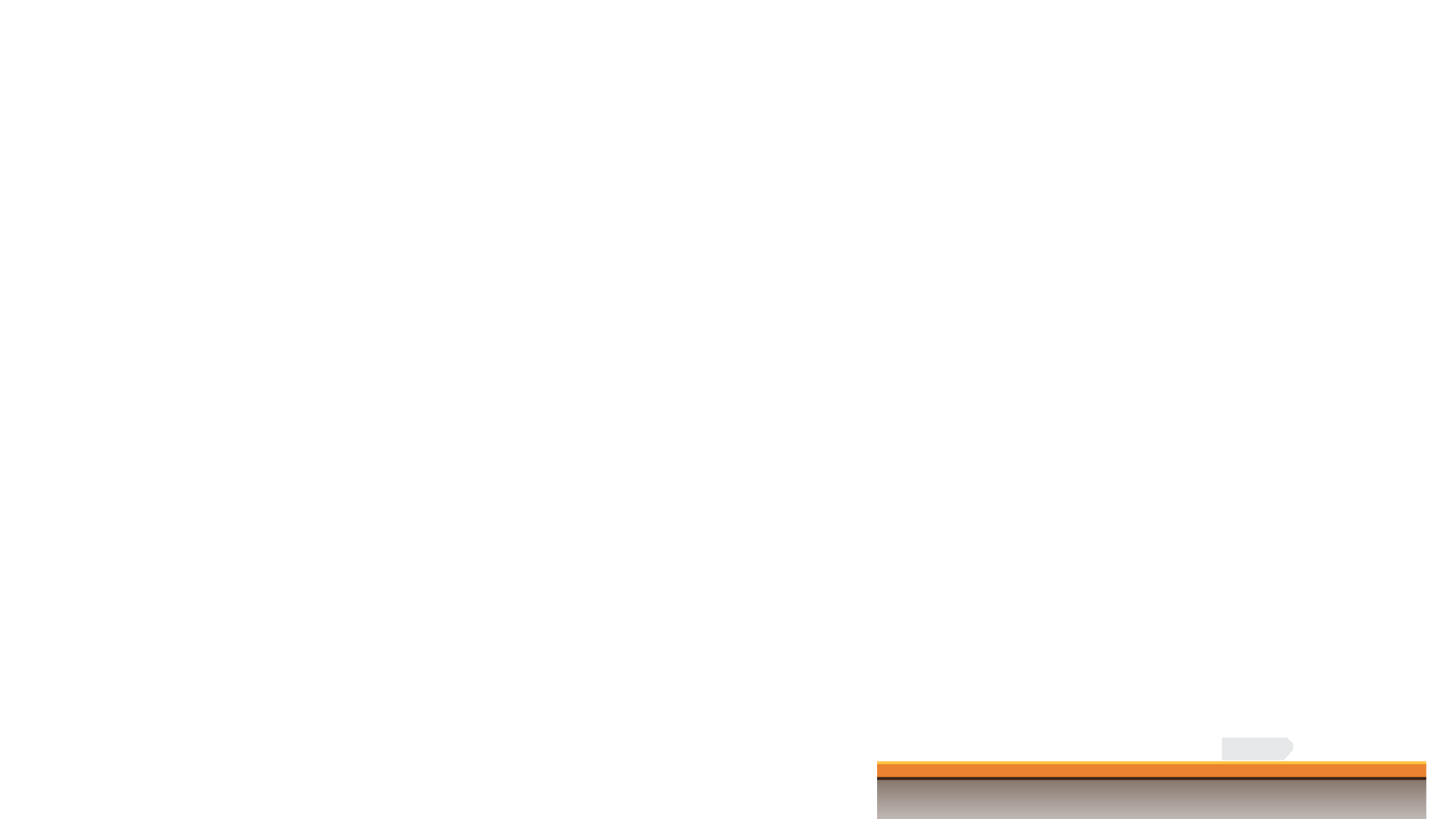 1、Từ là gì?
Nội dung
2、Từ đơn và từ phức
3、Luyện tập
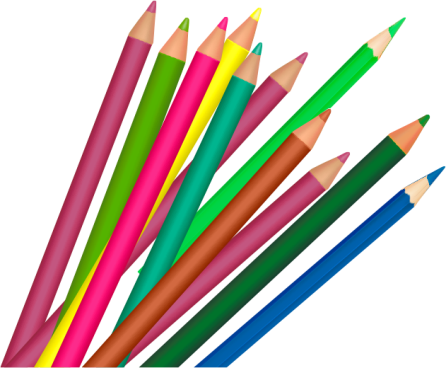 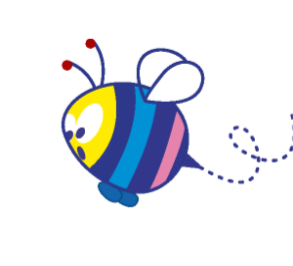 I.
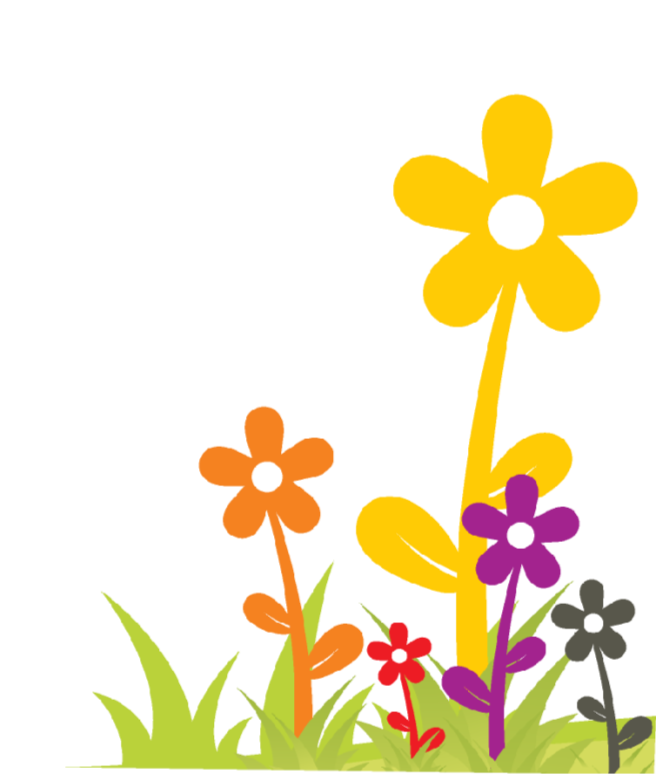 Từ là gì?
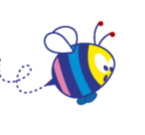 Tìm từ và tiếng có trong ví dụ sau
I. Từ là gì?
Ví dụ  (sgk-tr13)
Thần/ dạy/ dân/ cách/ trồng trọt,/ chăn nuôi/ và/ cách/ ăn ở.
(Con Rồng cháu Tiên)
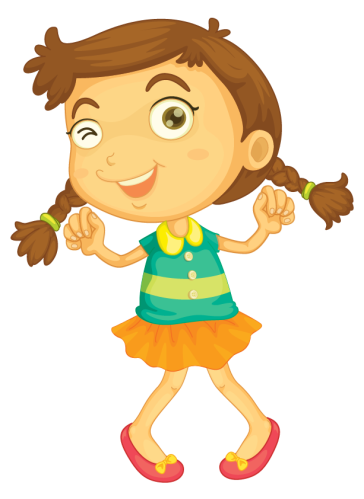 Nhận xét về cấu tạo của các từ.
Có từ chỉ 1 tiếng, có từ 2 tiếng.
Nhận xét về nghĩa của các tiếng đã tách.
Có tiếng có nghĩa, có tiếng chưa rõ nghĩa.
Phân biệt từ và tiếng
Thảo luận nhóm
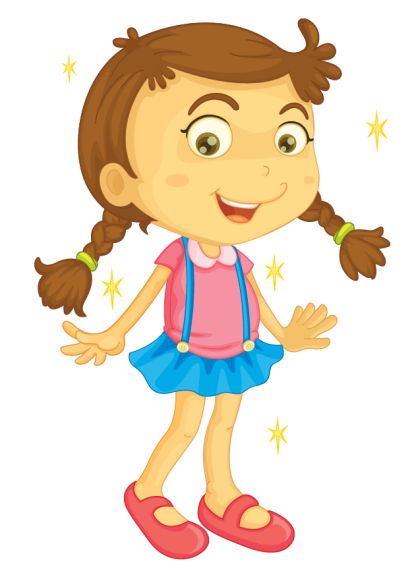 Khi nào một tiếng được gọi là một từ?
6 từ, 7 tiếng.
Xác định số lượng từ, tiếng trong câu thơ dưới đây:
“Mênh mông không một chuyến đò ngang.”
Khi tiếng đó có thể trực tiếp dùng để tạo nên câu.
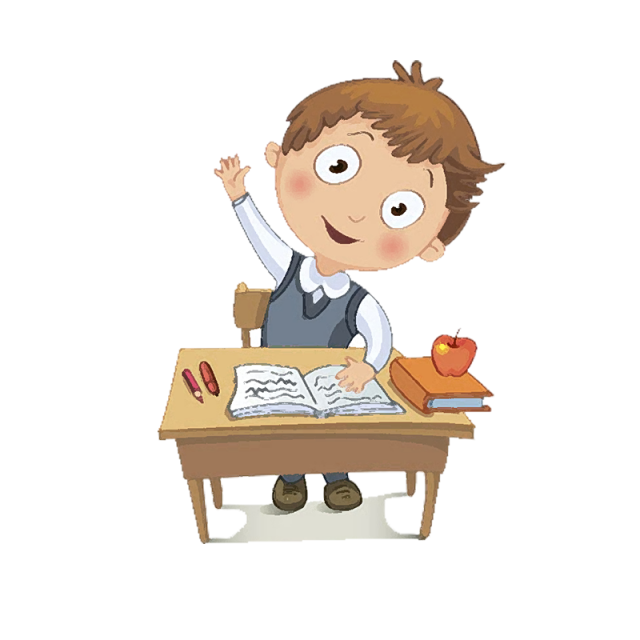 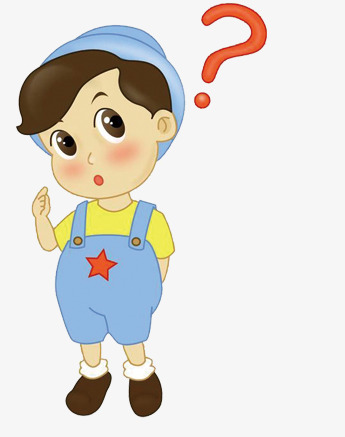 II. Từ đơn và từ phức
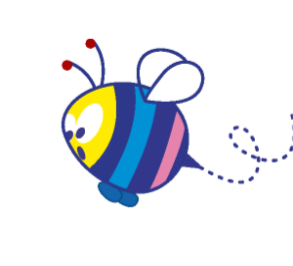 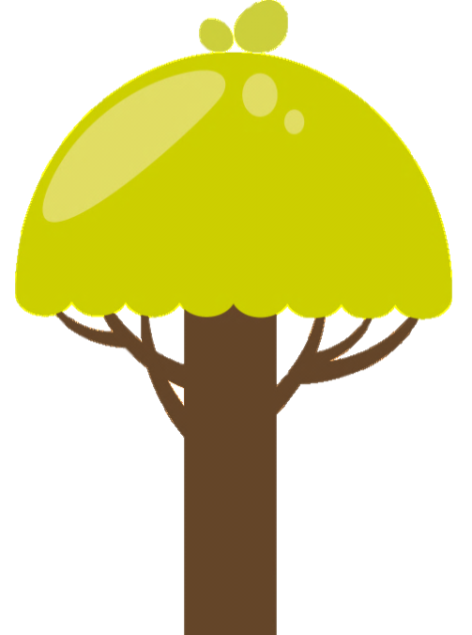 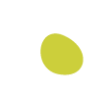 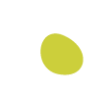 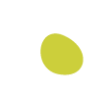 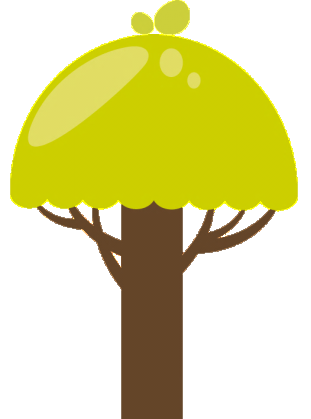 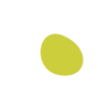 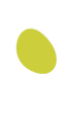 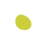 II. Từ đơn và từ phức
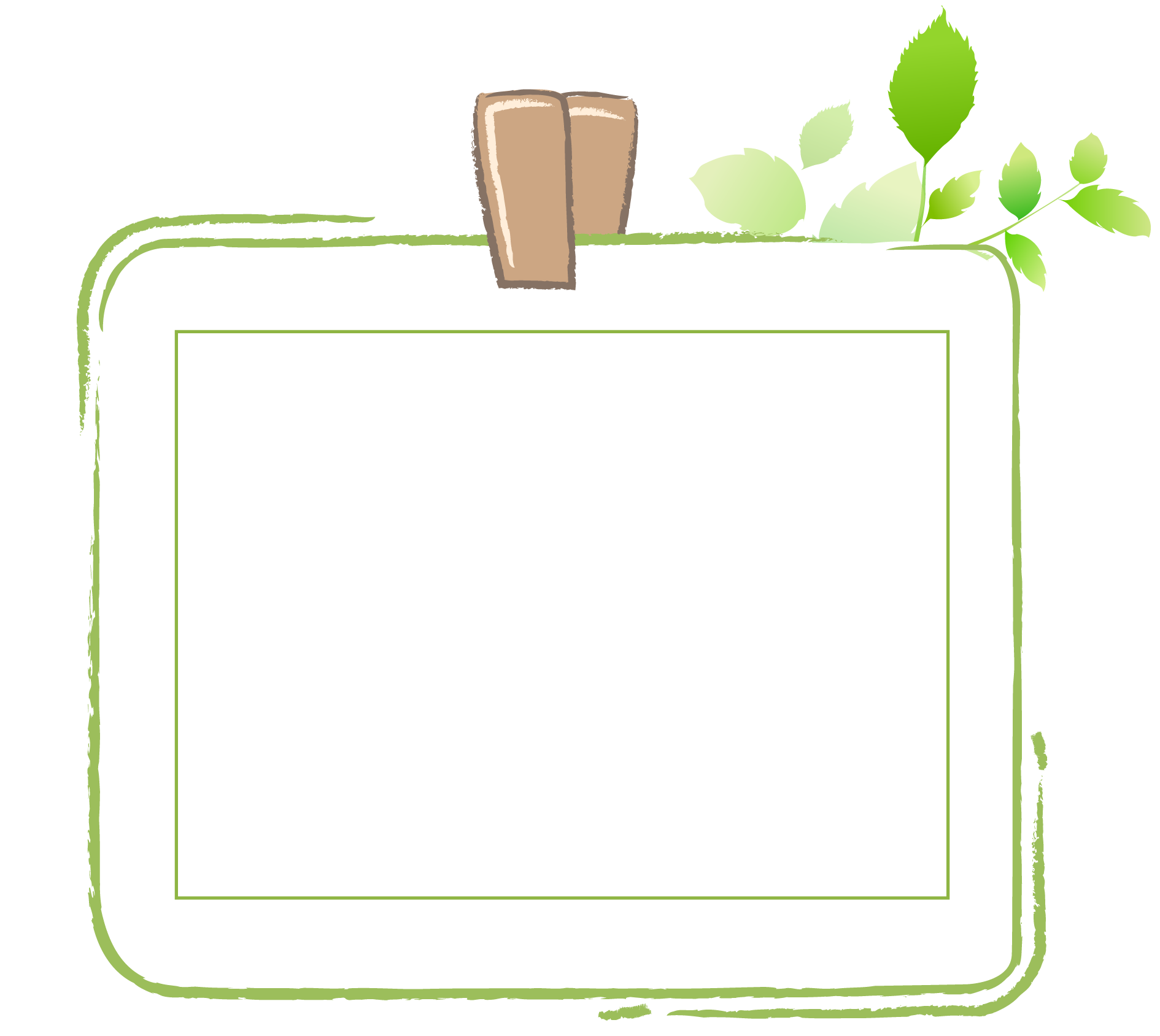 Nhắc lại kiến thức về từ đơn và từ phức; từ ghép và từ láy và lấy ví dụ.
- Từ chỉ gồm một tiếng là từ đơn; gồm 2 hay nhiều tiếng là từ phức.
 Từ phức được tạo ra bằng cách ghép các tiếng có quan hệ với nhau về nghĩa được gọi là từ ghép. 
 Từ phức có quan hệ láy âm giữa các tiếng được gọi là từ láy.
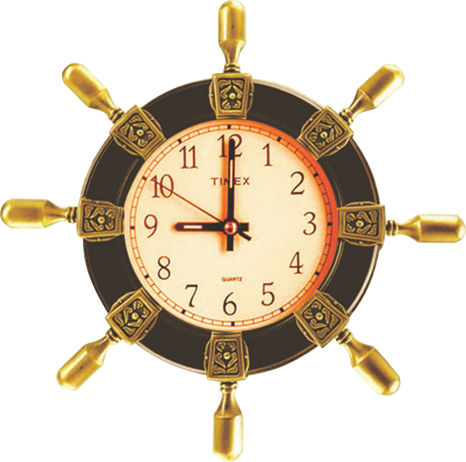 II. Từ đơn và từ phức
*Ví dụ (sgk-tr13)
      Từ/ đấy,/ nước/ ta/ chăm/ nghề/ trồng trọt,/ chăn nuôi và/ có/ tục/ ngày/ Tết/ làm/ bánh chưng, / bánh giầy. 
(Bánh chưng, bánh giầy)
Hoàn thiện bảng sau
Từ tiếng Việt
(xét về đặc điểm cấu tạo)
Từ phức
Từ đơn
Từ tiếng Việt
(xét về đặc điểm cấu tạo)
Từ phức
Từ đơn
Từ ghép
Từ láy
Láy toàn thể
Láy bộ phận
Từ ghép chính phụ
Từ ghép đẳng lập
Láy âm đầu
Láy vần
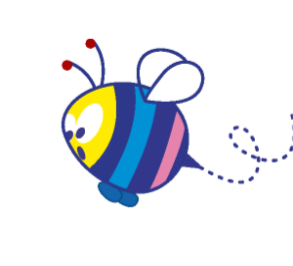 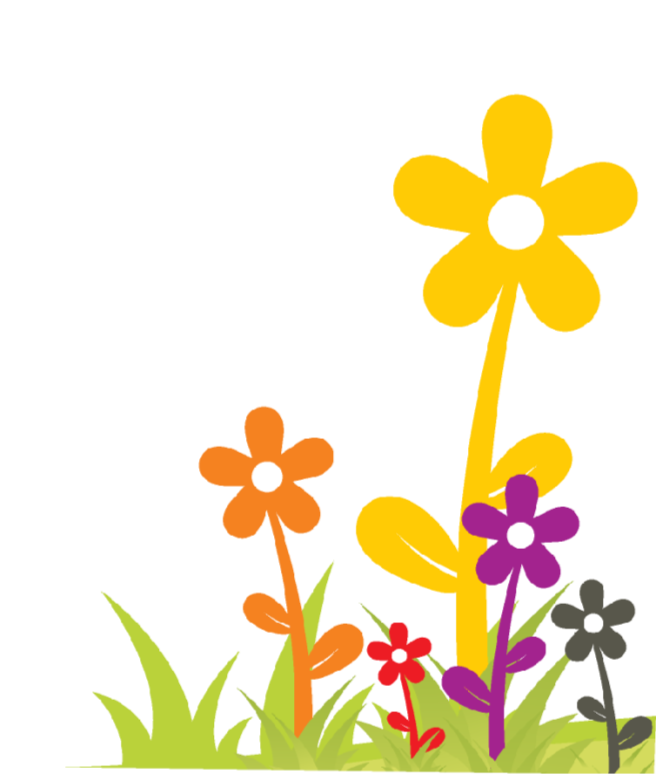 III.
Luyện tập
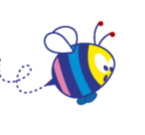 Chặng đua: Người thắng cuộc
Luật chơi:
	- 2 đội chơi sẽ thi đấu với nhau theo 3 vòng
	- Sau 3 vòng, đội nào được nhiều điểm hơn 		   sẽ giành chiến thắng
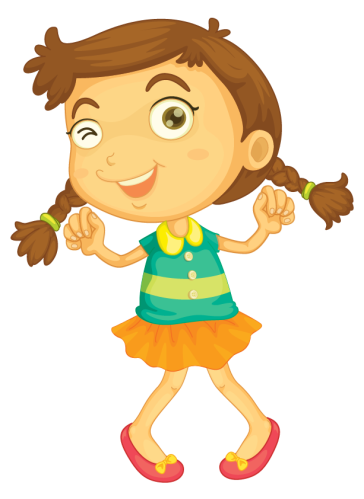 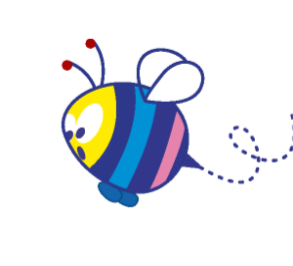 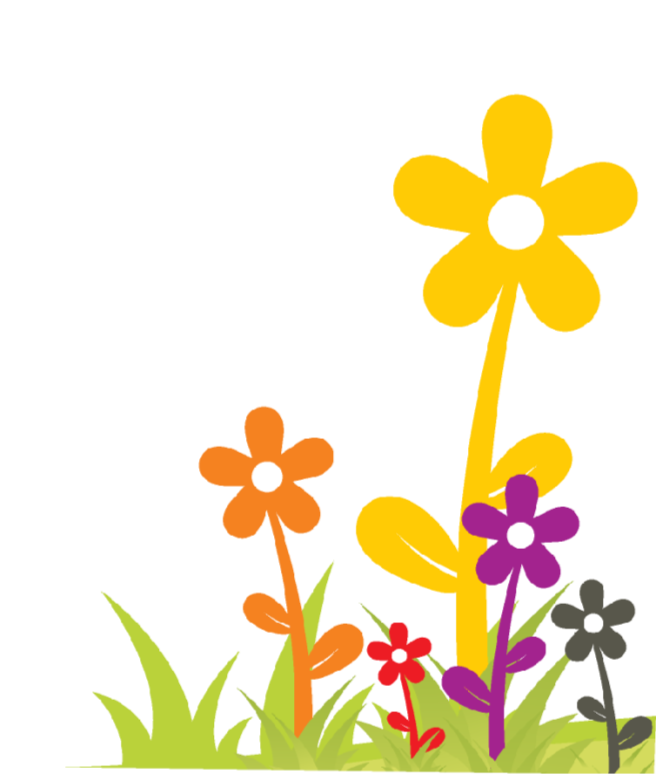 Vòng 1: Ô chữ
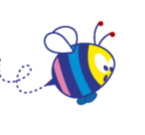 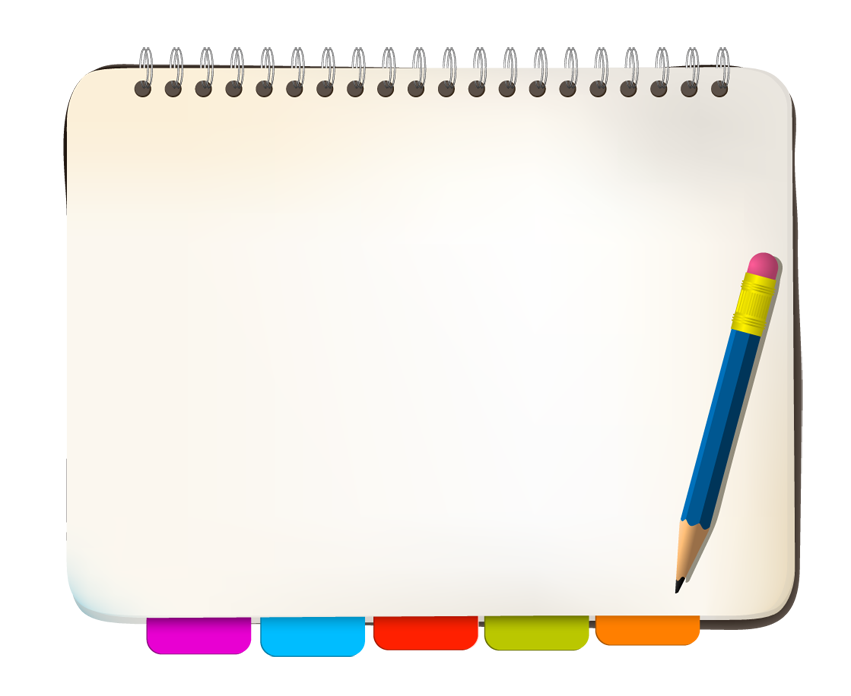 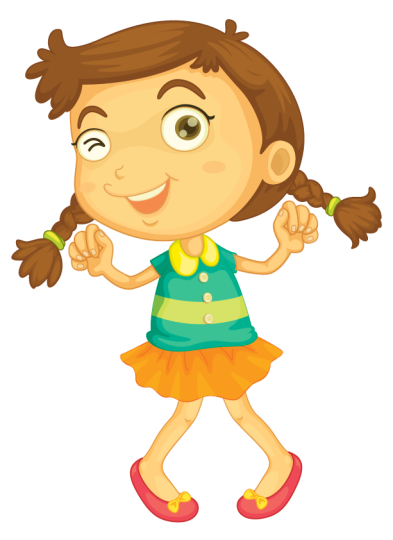 - GV đọc lần lượt các câu hỏi trong trò chơi ô chữ.
 - Sau khi GV đọc câu hỏi, đội nào bấm chuông  trước sẽ giành quyền trả lời. 
Đúng được 1 điểm, sai nhường quyền 
	trả lời cho đội khác.
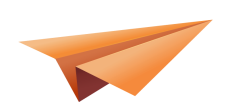 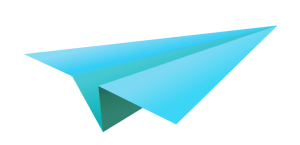 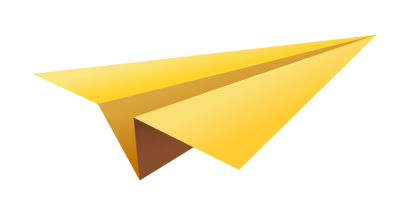 Chi tiết kì lạ nhất trong truyền thuyết 
“Con Rồng Cháu tiên” là gì?
Từ là đơn vị ngôn ngữ nhỏ nhất để cấu tạo nên…?
Điền vào chỗ trống: 
“….dạy dân cách trồng trọt, chăn nuôi và cách ăn ở.”
1 bước quan trọng trước khi làm bài tập làm văn?
Từ “xinh xinh” thuộc loại từ gì?
Từ chỉ gồm 1 tiếng được gọi là….
1
5
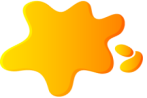 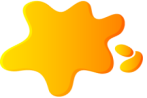 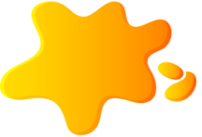 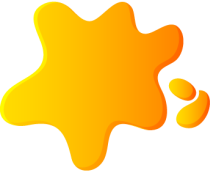 5
1
T
Ừ
Đ
Ơ
N
T
Ừ
L
Á
Y
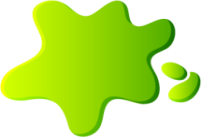 2
6
2
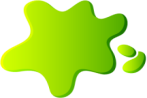 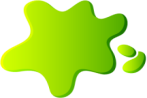 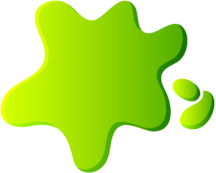 6
L
Ậ
P
D
À
N
B
À
I
3
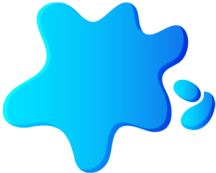 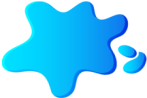 T
H
Ầ
N
3
B
Ọ
C
T
R
Ă
M
T
N
G
R
Ứ
4
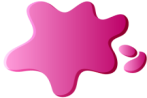 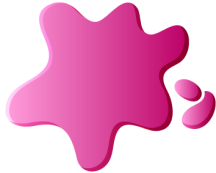 4
C
Â
U
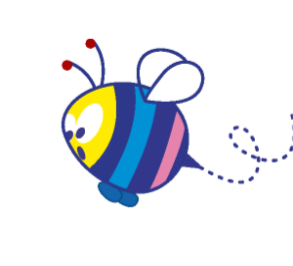 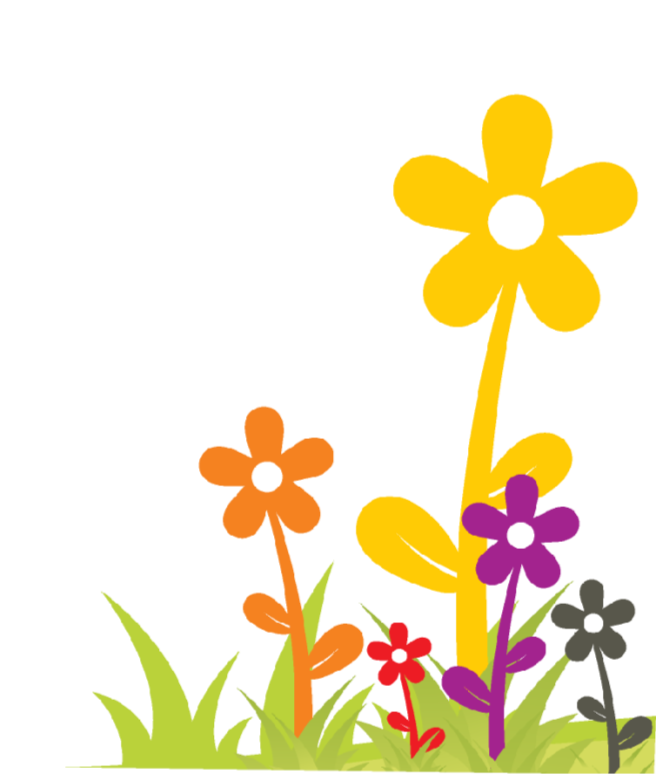 Vòng 2: Ai nhanh tay
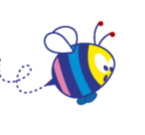 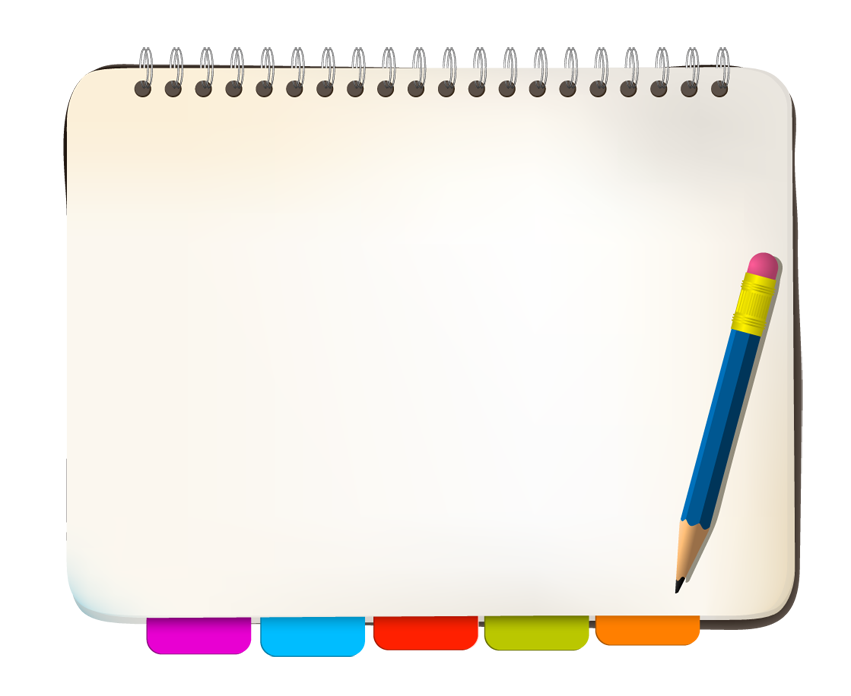 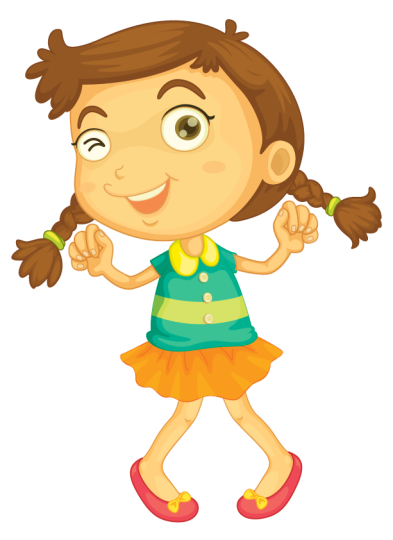 Sau khi GV đọc câu hỏi, Đội nào nhấn chuông trước sẽ giành quyền trả lời 
Trả lời đúng được 1 điểm, trả lời sai nhường quyền cho đội bạn
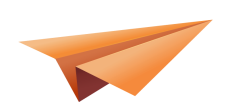 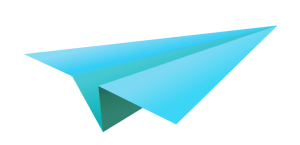 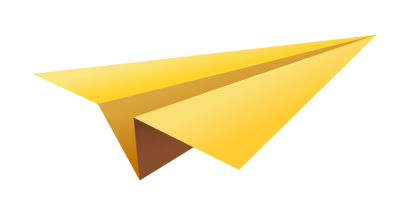 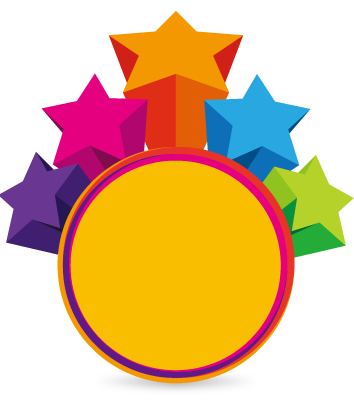 Đơn vị cấu tạo nên từ của tiếng Việt là gì?
Tiếng		 C. Ngữ
Từ			 D. Câu
CÂU 1
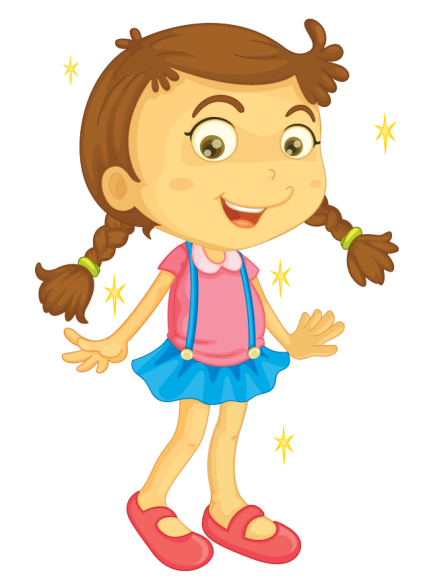 Đáp án: A
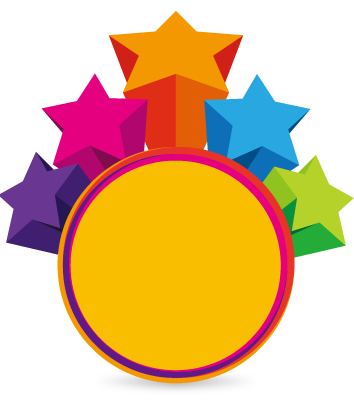 Từ phức gồm bao nhiêu tiếng?
Một	 C. Nhiều hơn 2
 Hai	 D. 2 hoặc nhiều hơn 2
CÂU 2
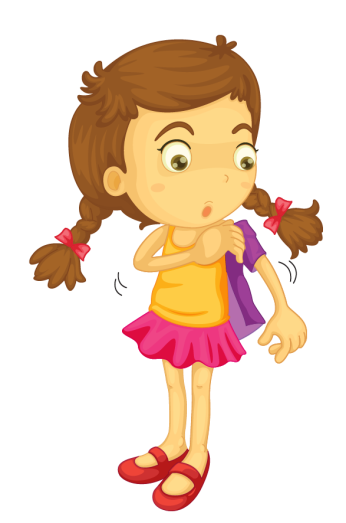 Đáp án: D
Cách phân loại từ phức nào sau đây đúng?
Từ phức và từ đơn	 
 Từ ghép và từ láy
Từ ghép và từ phức
Từ phức và từ láy
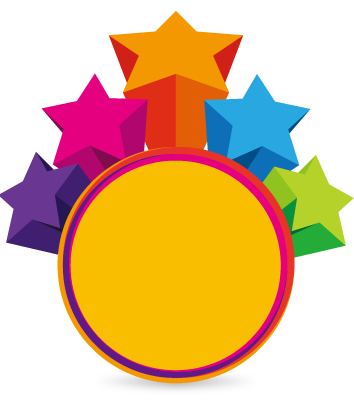 CÂU 3
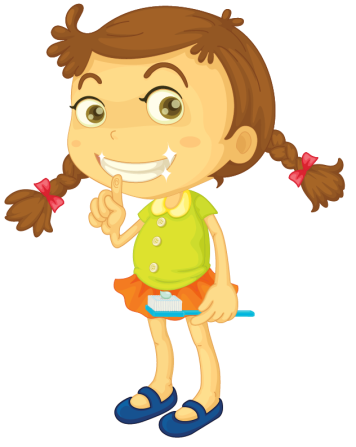 Đáp án: D
Các từ “nguồn gốc”,“con cháu” trong câu sau thuộc kiểu cấu tạo từ nào:
“Người Việt Nam ta – con cháu vua Hùng – khi nhắc đến nguồn gốc của mình, thường xưng là con Rồng cháu Tiên.”
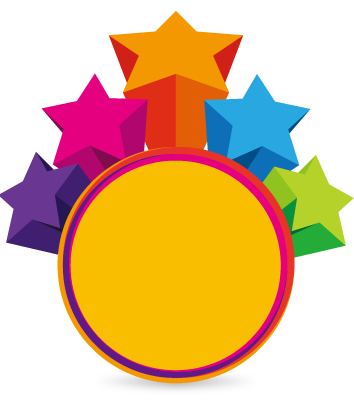 CÂU 4
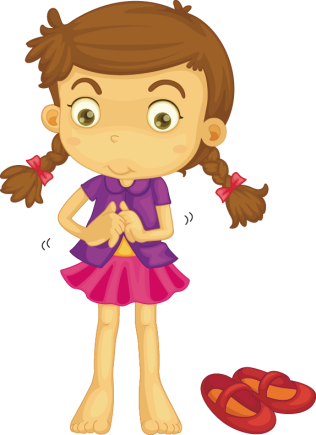 Đáp án: Từ ghép
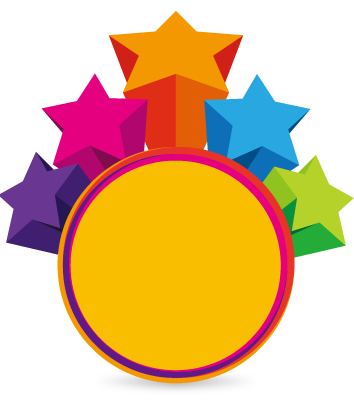 Tìm những từ đồng nghĩa với từ“nguồn gốc” trong câu sau:
“Người Việt Nam ta – con cháu vua Hùng – khi nhắc đến nguồn gốc của mình, thường xưng là con Rồng cháu Tiên.”
CÂU 5
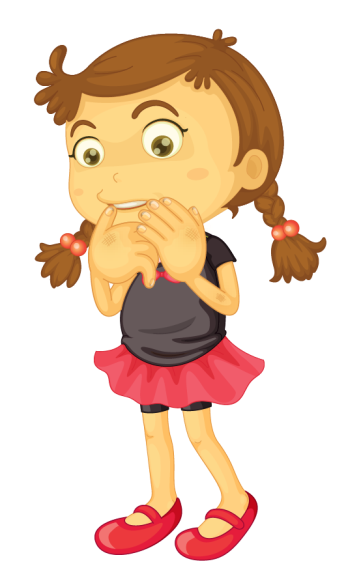 Đáp án: cội nguồn, gốc rễ,
               gốc gác, …
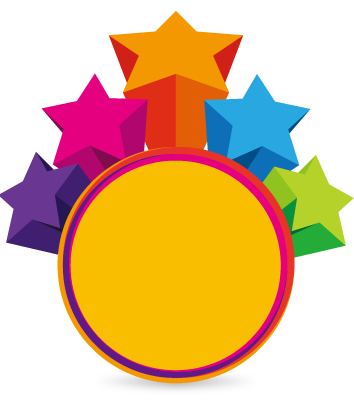 Tìm những từ ghép chỉ quan hệ thân thuộc theo:
Giới tính (nam, nữ)
Bậc (trên, dưới)
CÂU 6
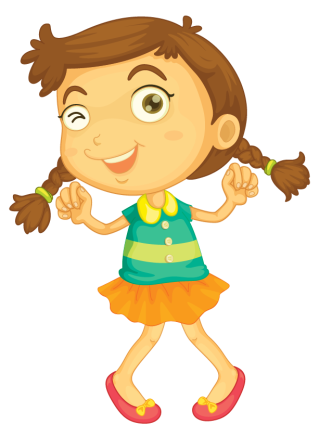 - Theo giới tính: ông bà, bố mẹ, anh chị, chú thím, cậu mợ….
- Theo bậc: ông cha, cha con, mẹ con, anh em,….
Từ láy được gạch chân trong câu sau miêu tả cái gì? Tìm từ láy khác có cùng tác dụng ấy:
“Nghĩ tủi thân, công chúa Út ngồi khóc thút thít.”
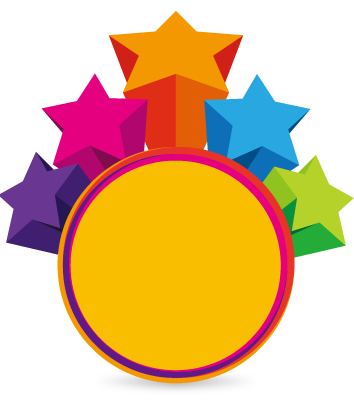 CÂU 7
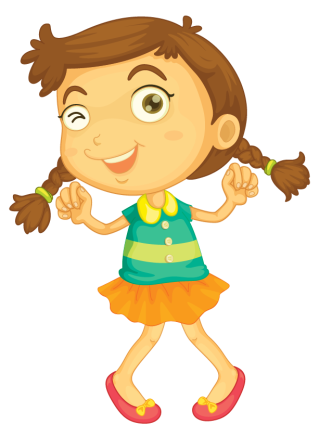 Từ láy thút thít miêu tả sắc thái tiếng khóc của công chúa Út.
Một số từ láy cùng tác dụng: nức nở, sụt sùi, rưng rức, ...
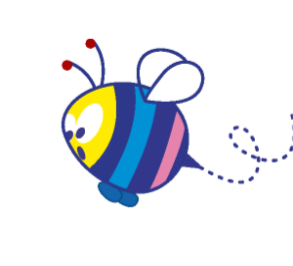 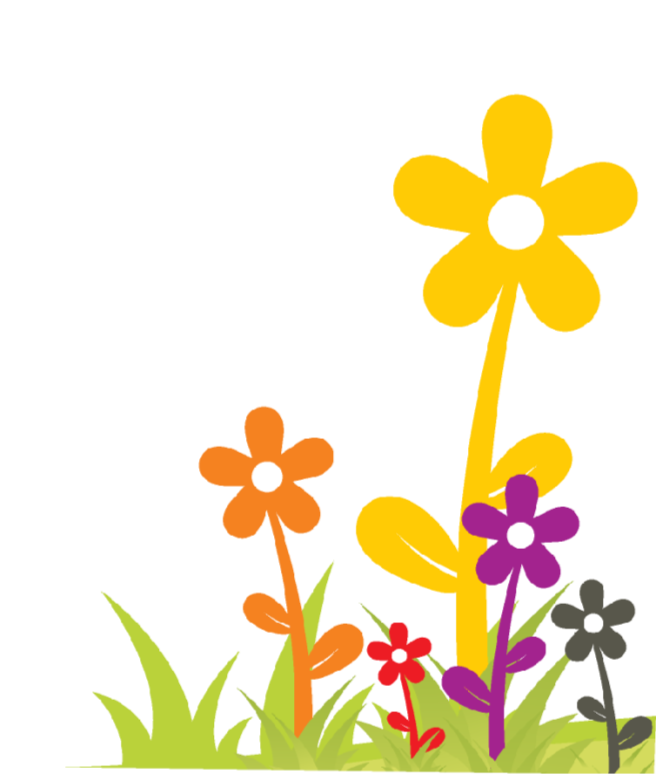 Vòng 3: Từ điển sống
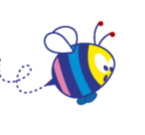 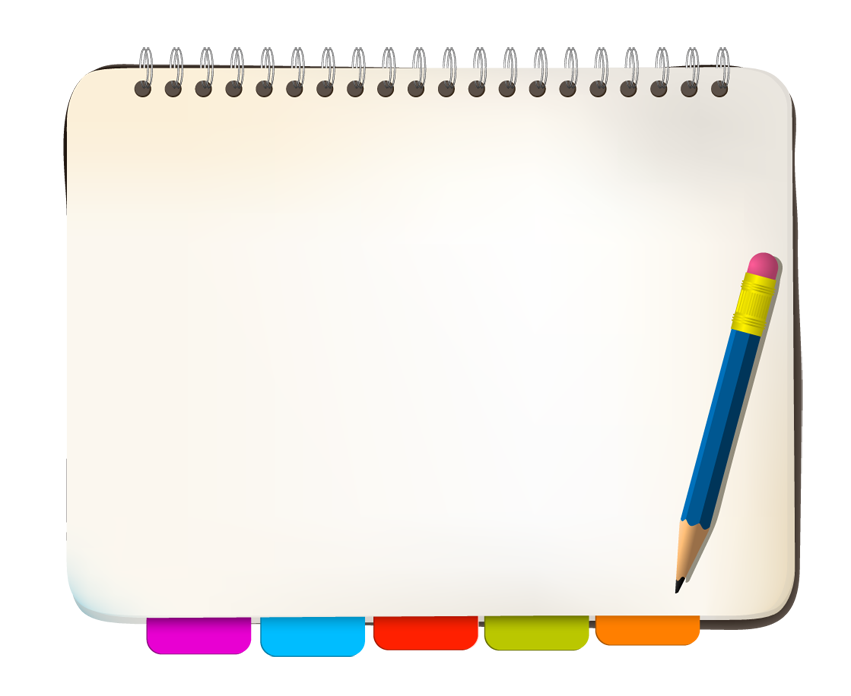 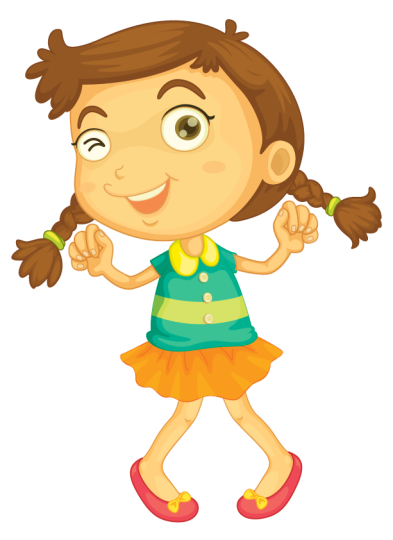 GV đưa ra từ khóa, HS 2 đội lần lượt đưa ra các từ ghép/ từ láy có chứa từ khóa đó.

 Mỗi một từ đúng sẽ được 1 điểm
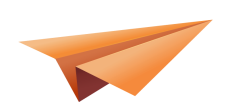 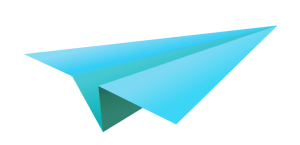 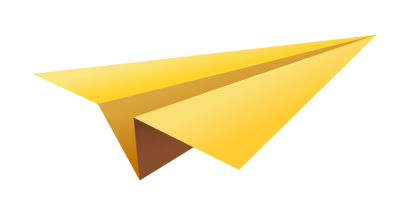 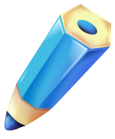 Bài học rút ra
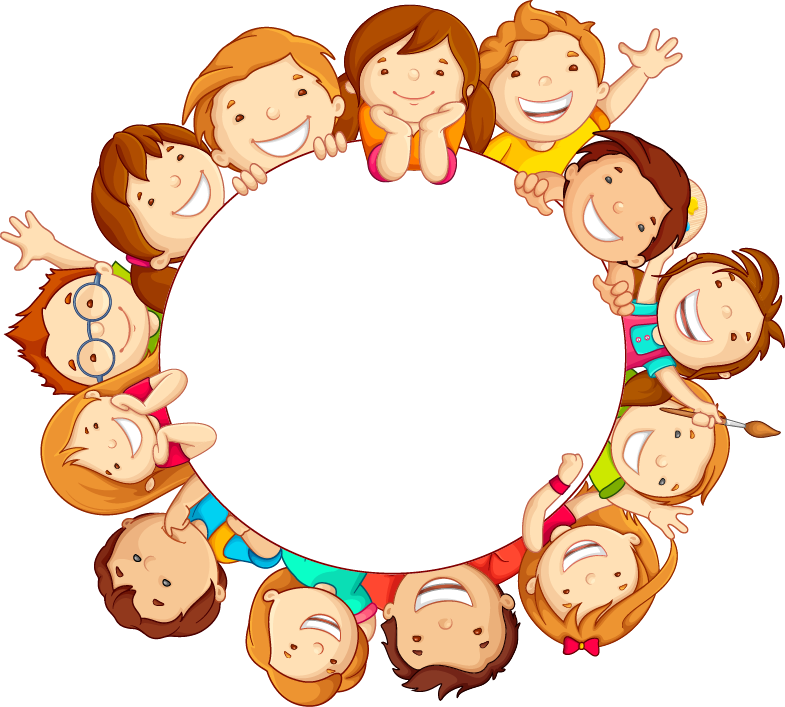 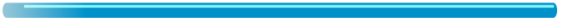 Các tiếng đứng sau tiếng bánh có tác dụng nêu đặc điểm của bánh, giúp phân biệt các loại bánh với nhau. VD:
Nêu cách chế biến bánh: bánh rán, bánh nướng,  bánh tráng….
Nêu tên chất liệu của bánh: bánh nếp, bánh tẻ, bánh tôm, bánh cốm….
Nêu tính chất của bánh: bánh dẻo, bánh xốp …..
Nêu hình dáng của bánh: bánh gối, bánh gai…..
Từ khóa 1
BÁNH
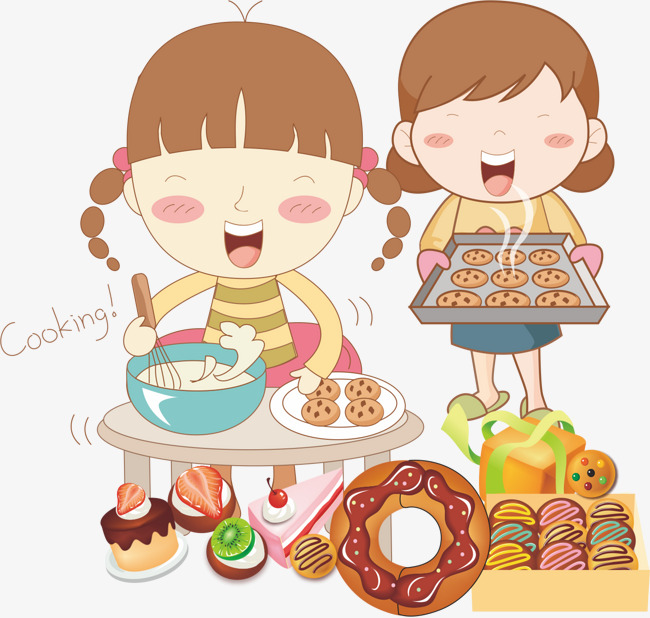 Từ khóa 2:
ĂN
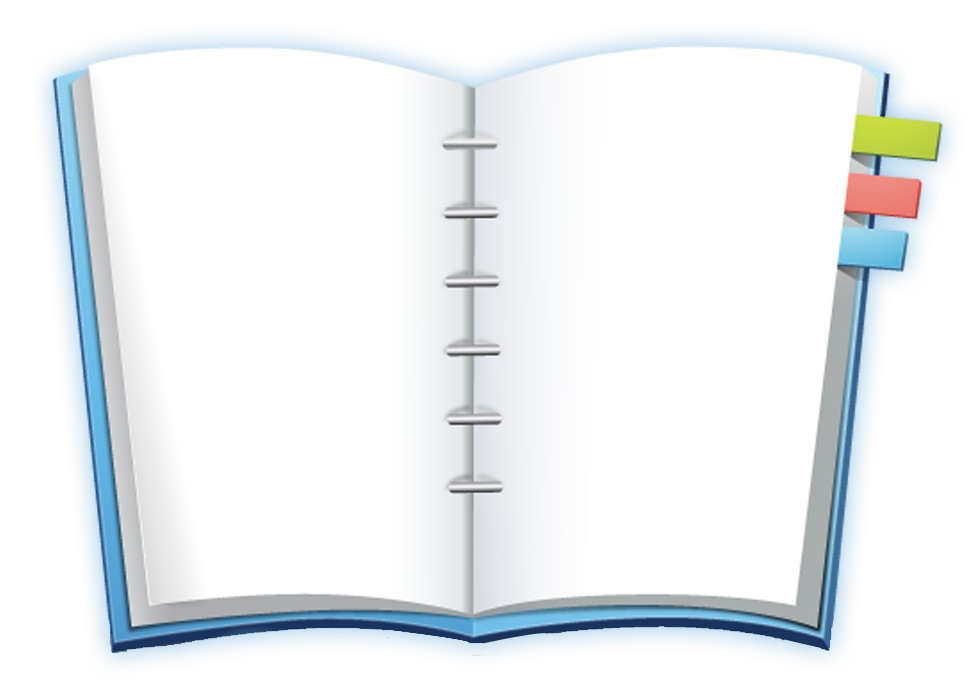 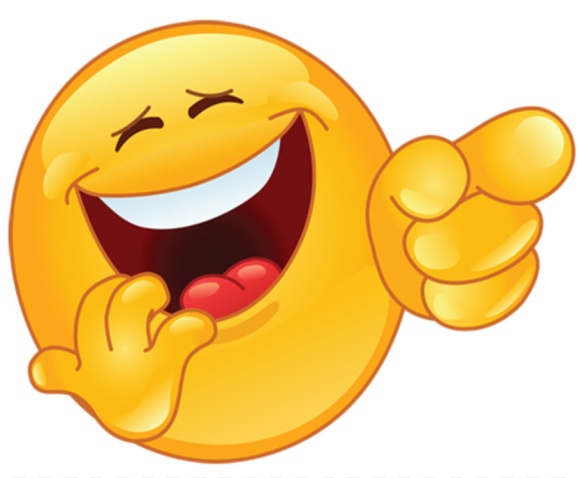 Từ láy tả 
tiếng cười
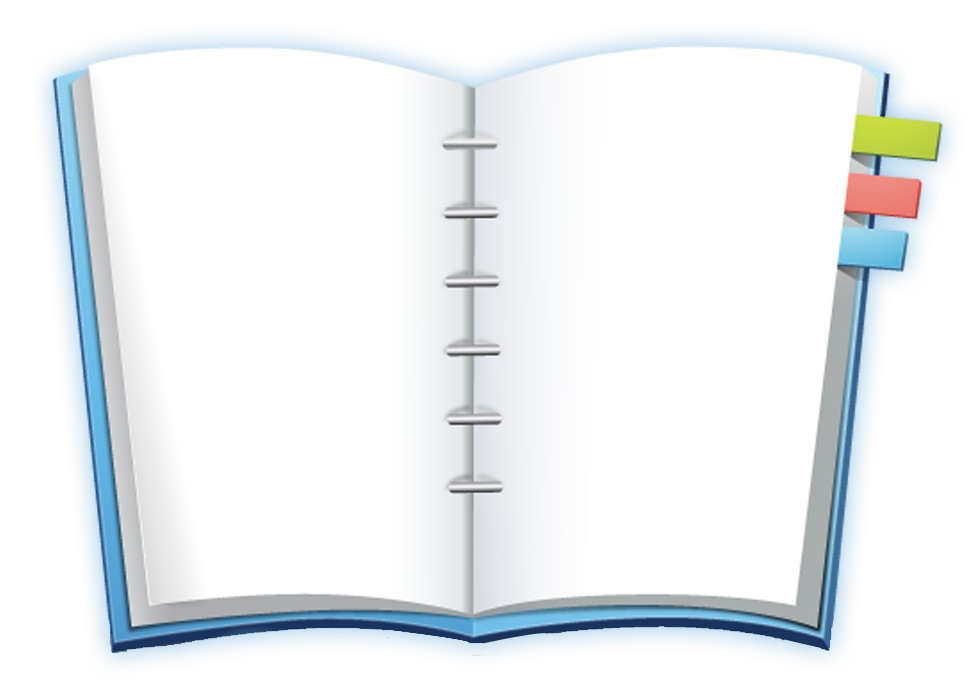 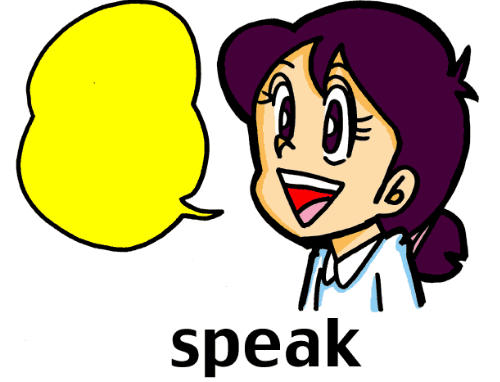 Từ láy tả 
tiếng nói
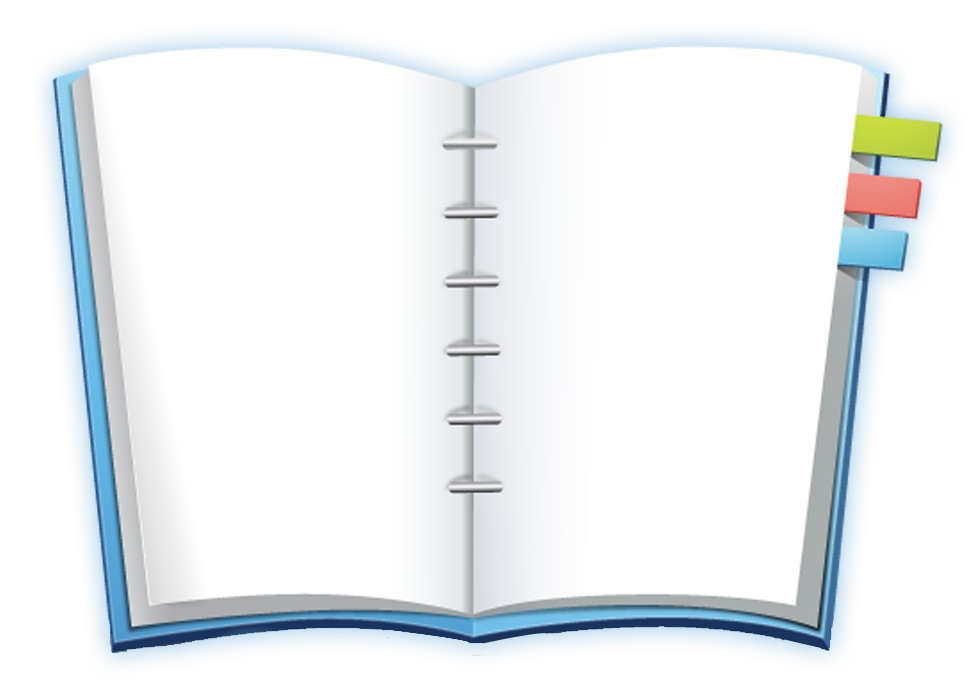 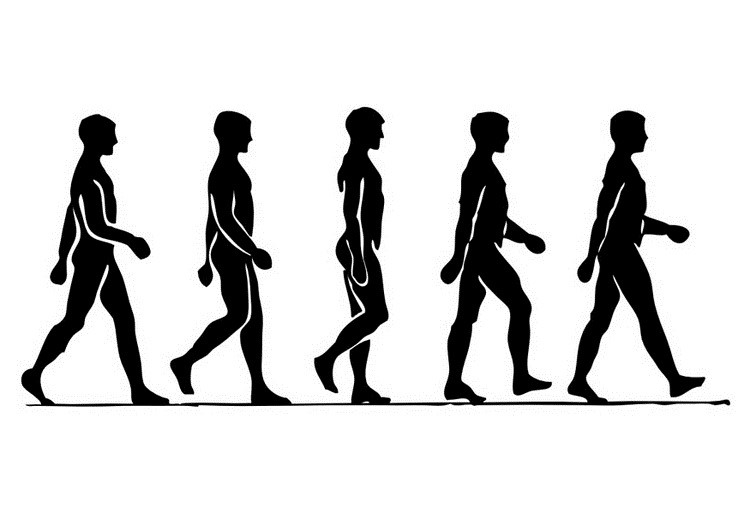 Từ láy tả dáng điệu
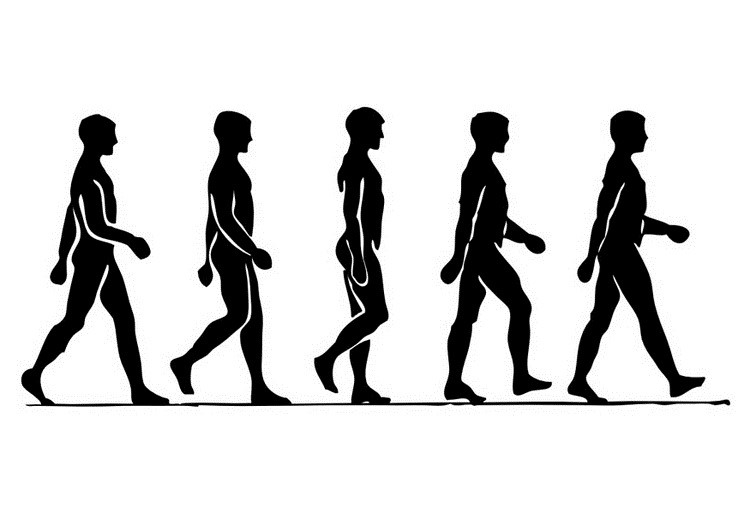 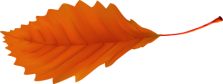 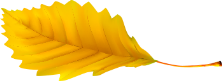 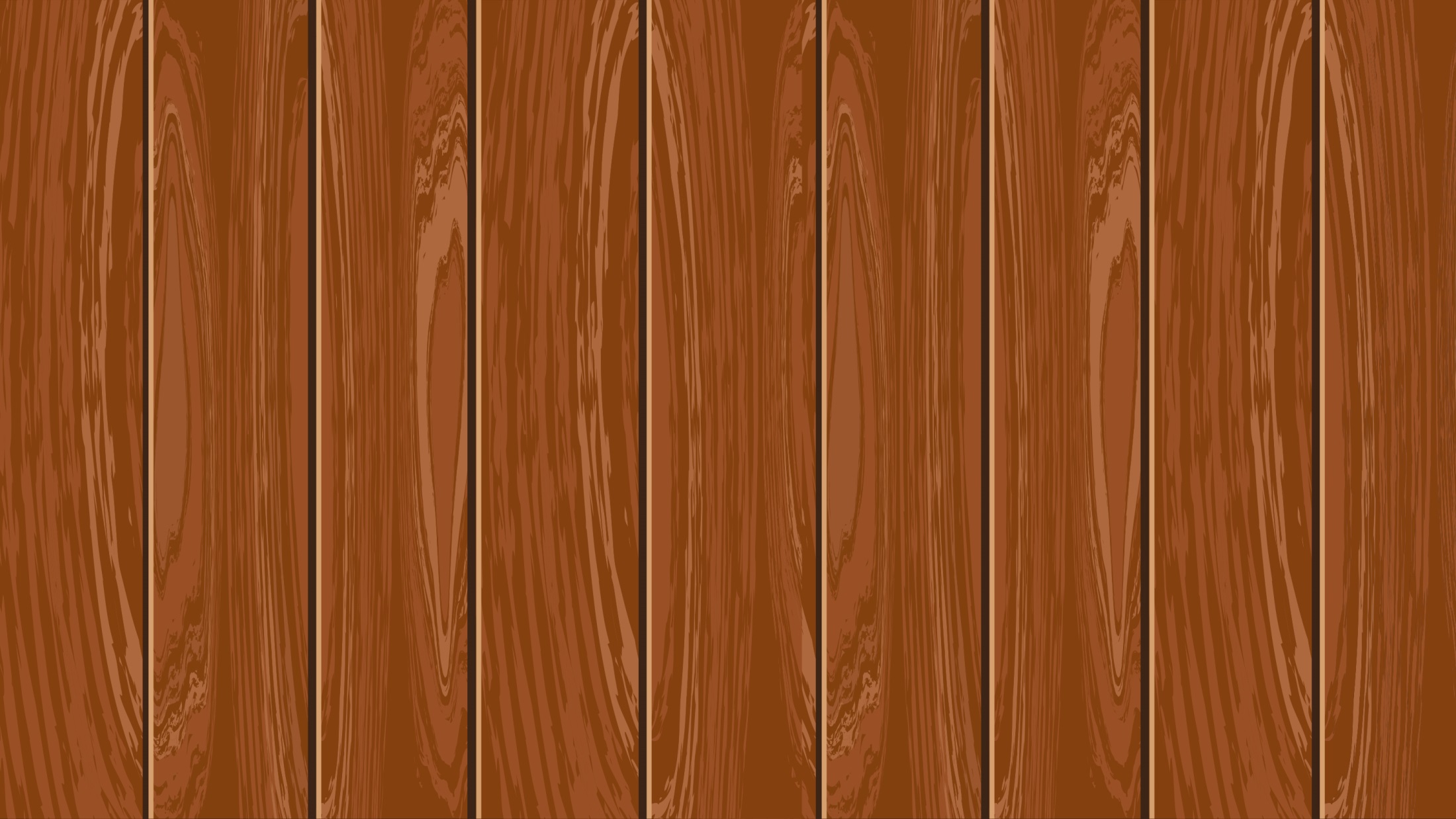 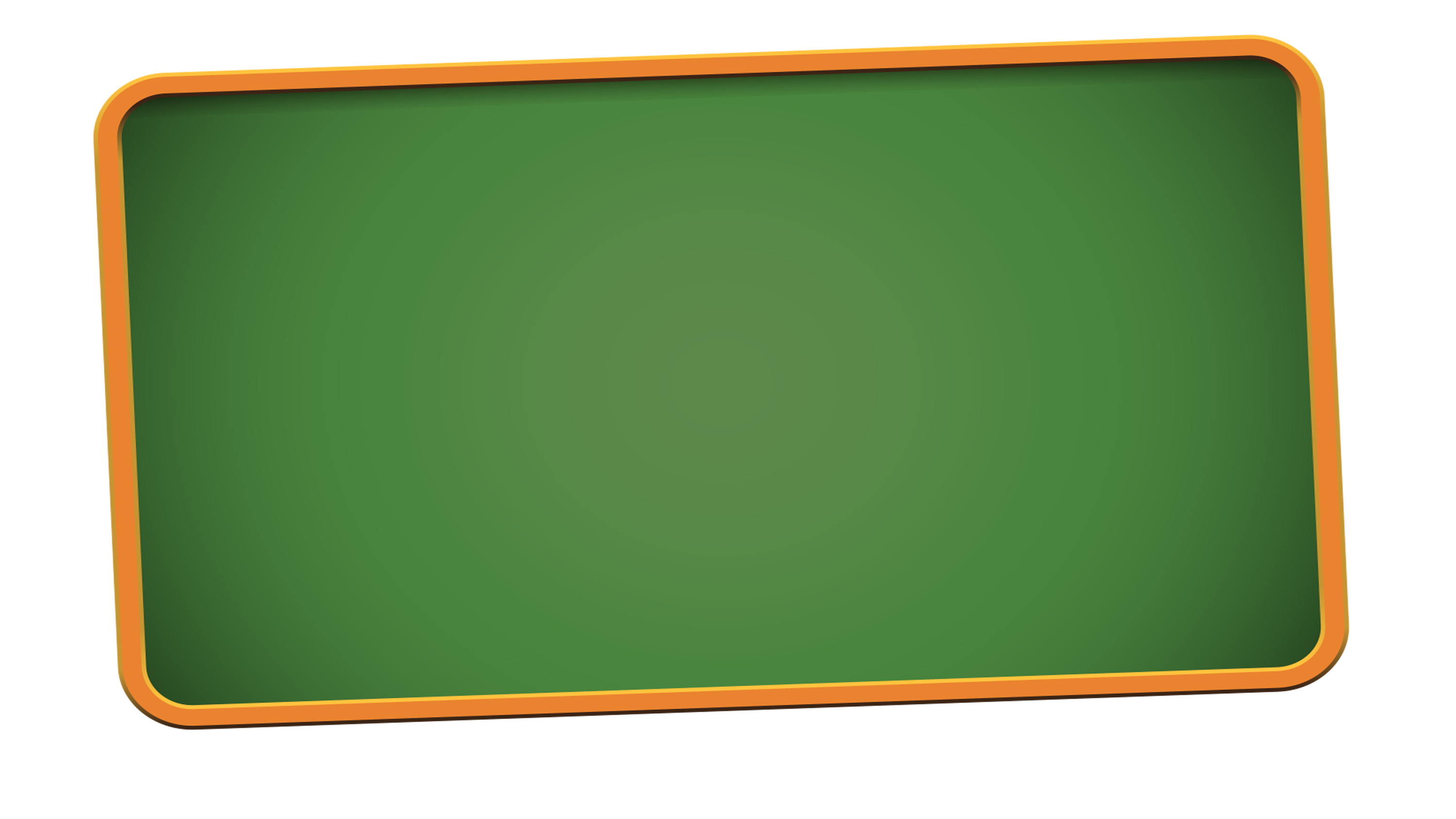 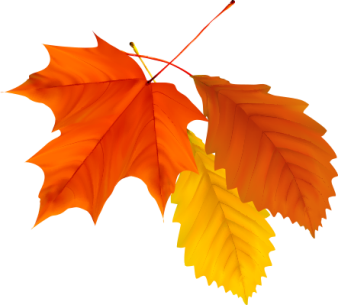 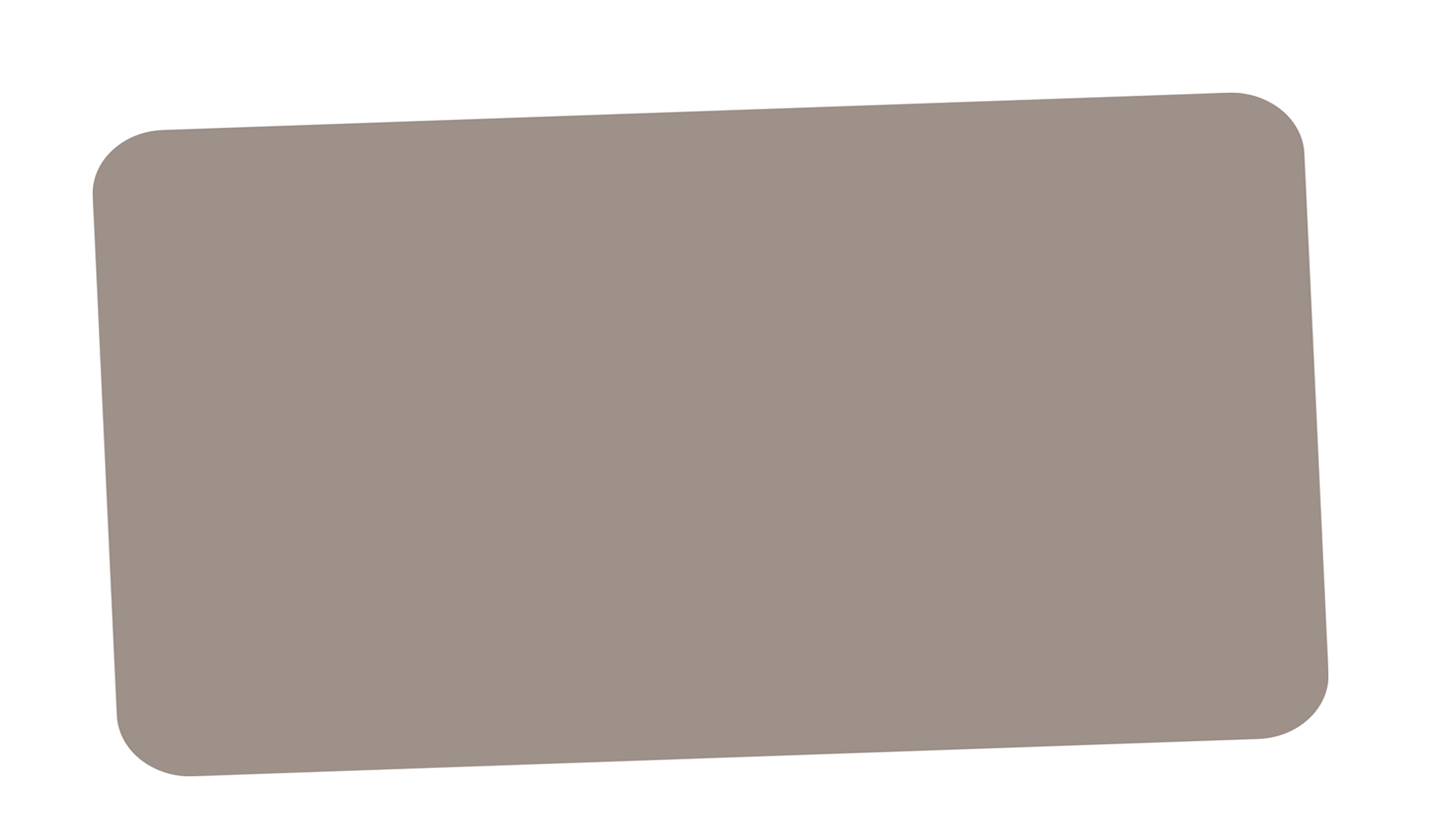 Thank you
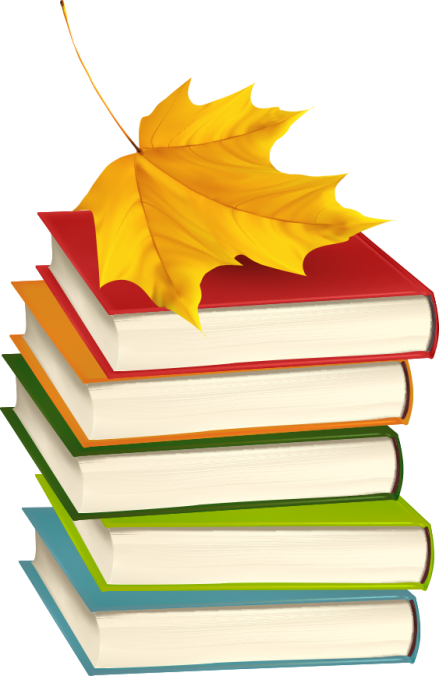 Try Hard! You can do everything!
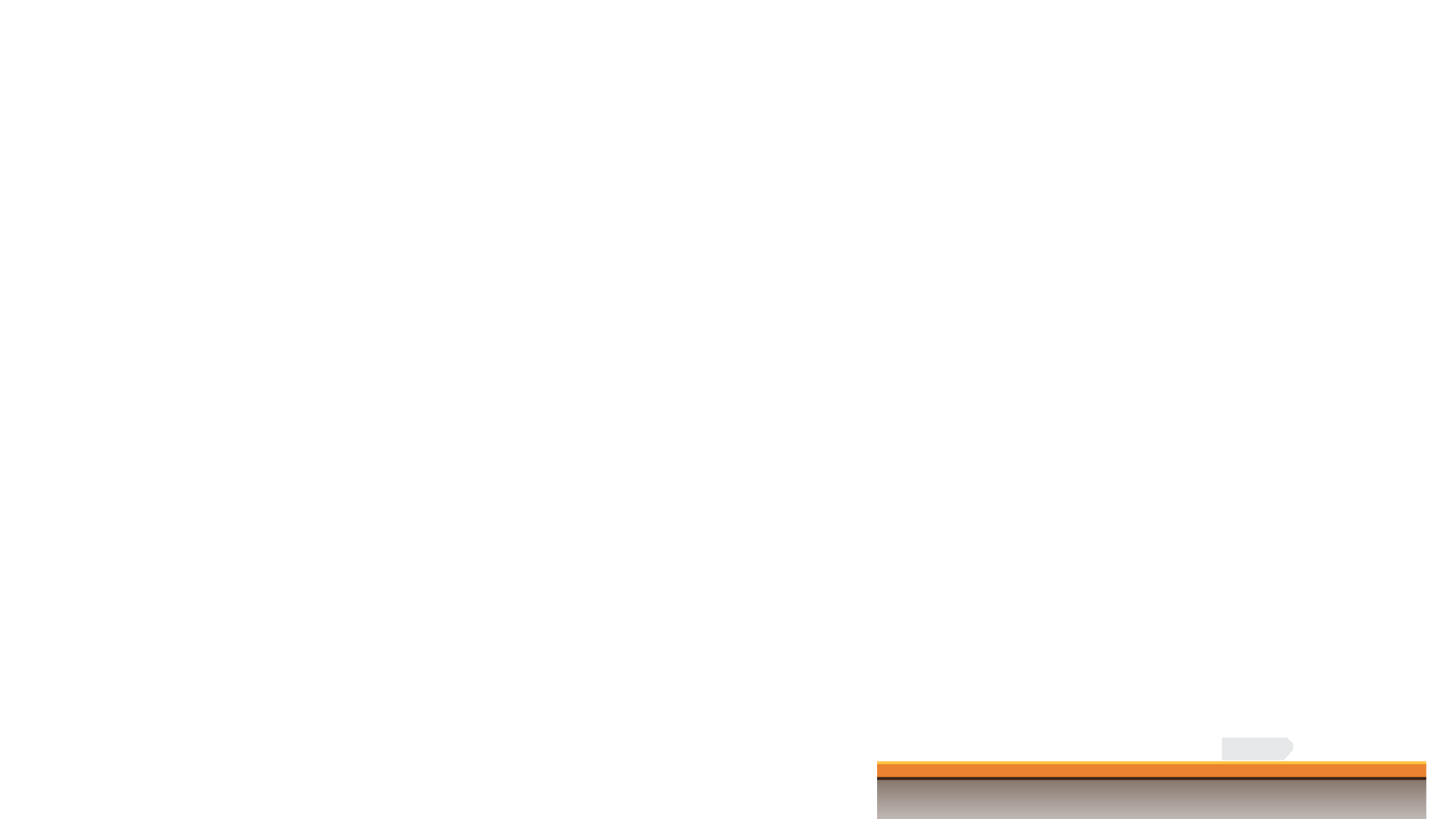